Leadership in the Instrument Industry
Unlocking Success in a Short Volume Boom
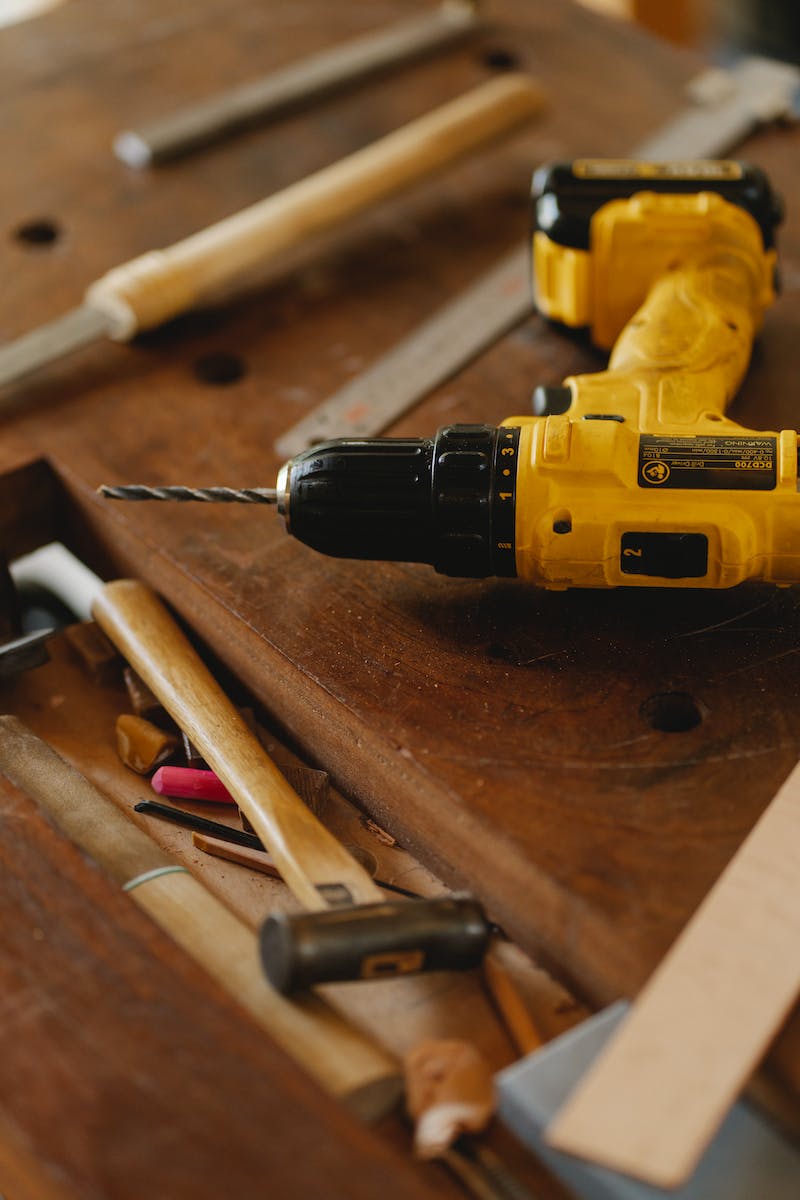 Introduction
• The instrument industry plays a crucial role in various sectors.
• Leadership is essential in driving innovation and growth.
• Short volume boom creates opportunities and challenges.
• Mime is a trendsetter in the industry.
Photo by Pexels
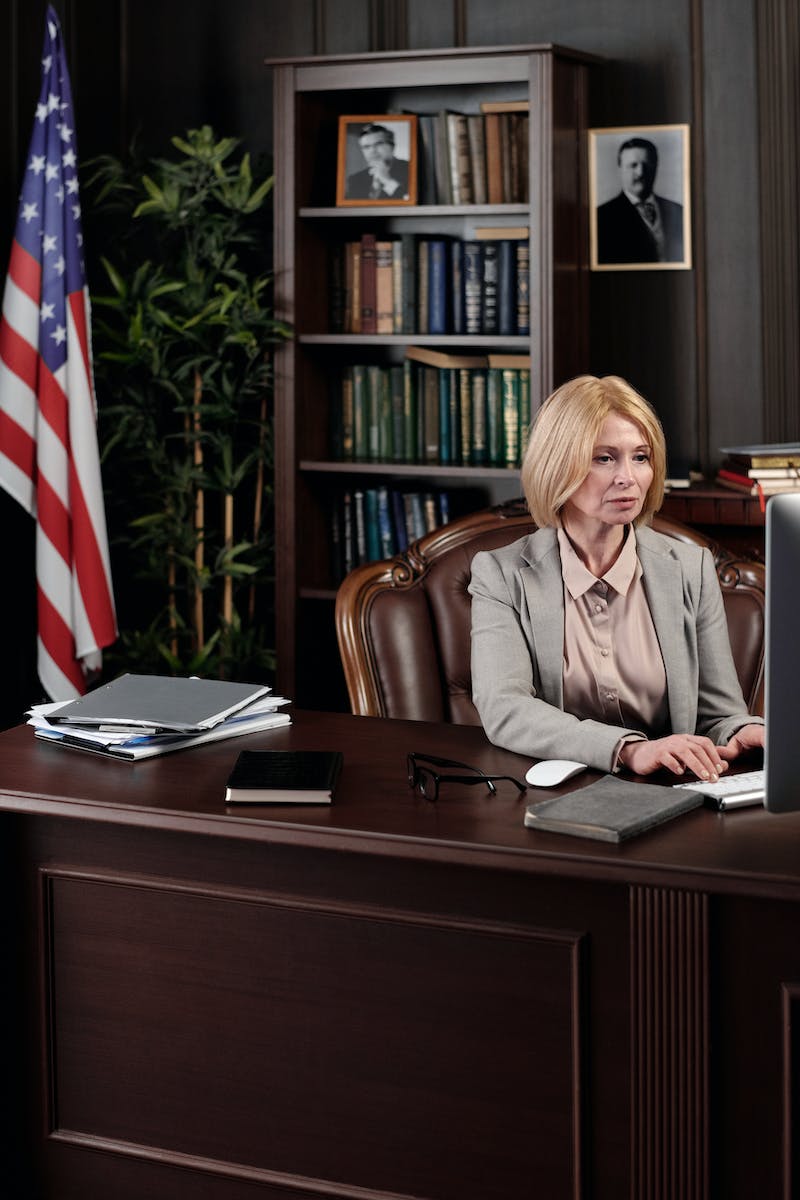 The State of Leadership
• Leadership sets the direction and inspires others.
• Effective leaders collaborate and empower their teams.
• Challenges in leadership include adaptability and decision-making.
• In the instrument industry, leadership drives market competitiveness.
Photo by Pexels
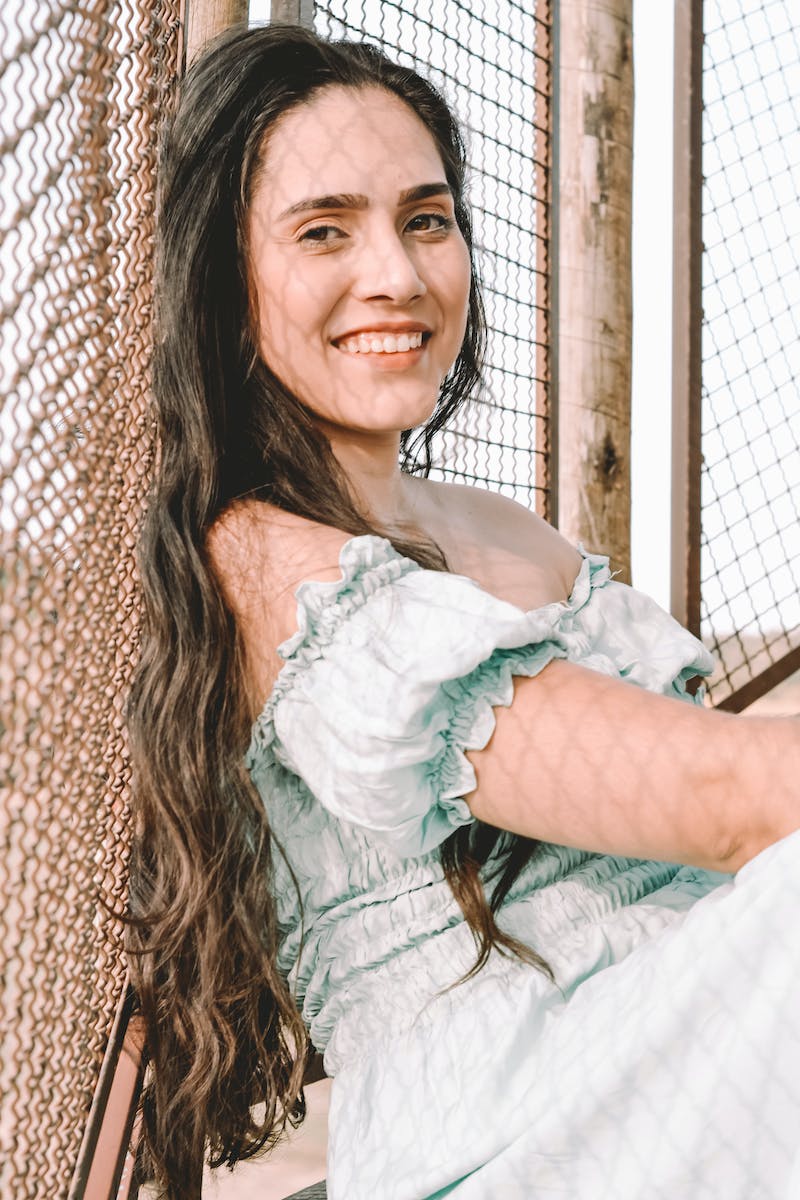 The Short Volume Boom
• Short volume boom refers to a sudden surge in demand.
• It presents both opportunities and risks for businesses.
• Companies must adapt quickly to meet customer needs.
• Innovation and agility are crucial in capitalizing on the boom.
Photo by Pexels
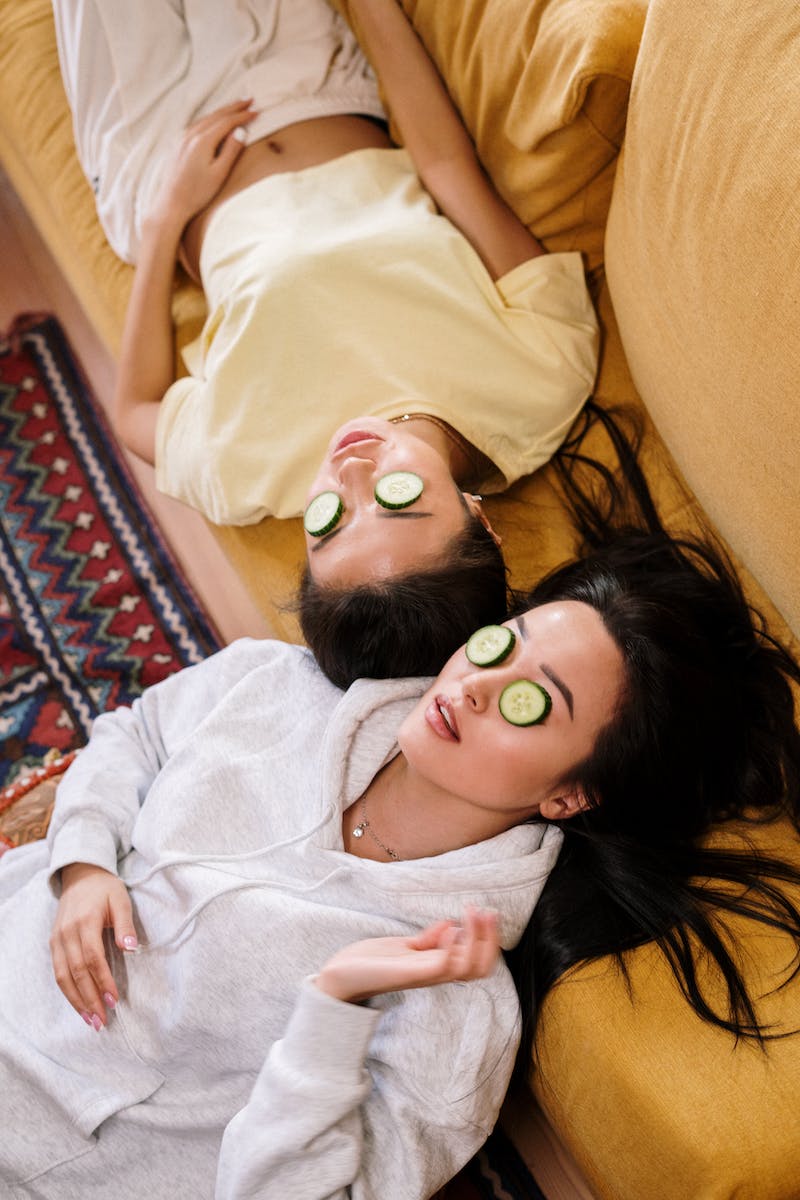 Mime: A Trendsetter
• Mime is a leader in instrument manufacturing and distribution.
• The company consistently sets industry standards.
• Innovative products and exceptional customer service drive Mime's success.
• Mime's leadership inspires others in the industry.
Photo by Pexels